Civil Air Patrol
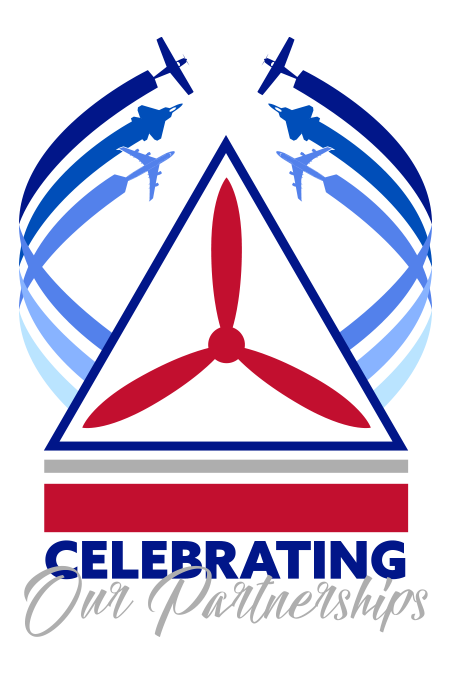 Virtual
Group/Squadron
Meeting
Capt Margaret Matson
18 April 2021
Virtual Group/Squadron Meeting
2
[Speaker Notes: Introduce myself.]
Why the Virtual Meeting is Valuable
Virtual meetings are valuable for the following reason
 
 Gives interaction of members in the group

 Commanders get to work with other squadrons
 
 More participation in discussion of topics
3
[Speaker Notes: Virtual meeting are valuable because:
They give the members a chance to interact with members of the other squadrons in the group
Commanders get to work with other squadrons , giving members a chance to work with different commanders
More members can participate in the discussion of topics]
The meetings can be recorded 

Can have more members involved other than just one squadron

Squadrons can learn from each other

No travel time required

No time restraints on the meeting
4
[Speaker Notes: The meetings can be recorded, this give you a way to check on something if someone questions what happened during the meeting
You can have more members from different squadrons involved in the meeting to help with the topics
Squadrons can learn from each other
There is no time required for traveling to the meeting
The will be no time restraints on the meeting if it runs over the scheduled time]
Purposes
Virtual meetings have several different purposes:
 When squadrons are unable to meet in-person
 Squadrons do not have enough active members
 Use for training or promotions
 Interact with other members of the group
 Gives senior members a chance to learn
 Learn how other squadrons conduct their meetings
5
[Speaker Notes: The virtual group/squadron has several purposes:
When squadrons are unable to meet in person, such as the pandemic
There are not enough active members for the squadron to have an in-person meeting
It can be used for training, so members don’t have to travel great distances
Help members to prepare for promotions
Interaction with other members of the group or wing
Gives senior members a chance to learn, since they do not have to oversee the meeting
Learn how other squadrons conduct their meetings, which may be helpful for squadron not sure how do run their meeting]
The Meeting
Meetings will be held on Zoom or other virtual platform.
2 Zoom accounts work best so you can record both senior and cadet sessions.
Cadet Session
 Must include
  Character Development
  Leadership Lesson
  Aerospace Lesson
 Senior Session
 Education and Training
  Topic of Interest
  Helpful Instruction
6
[Speaker Notes: Meetings can be held on Zoom, Team Meet or any other virtual platform.  2 accounts work best because that way it is possible to record both sessions. Only have 1 account if you put the cadets in a breakout room, you are not able to record their session.  One senior member will be a monitor for the cadet session.  The cadet session must include the topics they need each month:
Character Development done by a CDI
Leadership lesson
Aerospace lesson, if supplies are emailed ahead of time, cadets can gather what they need and they can build small rockets or do some small project
The senior session can consist of:
Education and training
Any topic of interest to the senior members
Any helpful instruction, G-Suite is a good example as many seniors do not know how to navigate it]
Meeting Times
Meeting may be held as much or little as you prefer:

  Weekly

 Bi-weekly
 
 Monthly 

Meeting can be up to two hours long
7
[Speaker Notes: How often you hold the meeting is up to the planning committee.  They can be held weekly,  bi-weekly or monthly. The meeting can last up to 2 hours, or longer if desired.]
Weekly Schedule
A weekly schedule could be done on alternating days

 Week one Monday
 Week two Tuesday
 Week three Wednesday
 Week four Thursday
 Week five Monday

Doing this should give most members a chance to attend
8
[Speaker Notes: If meeting weekly, it can be done on alternating days to give most senior members a chance to attend. 
Week one on Monday
Week two on Tuesday
Week three on Wednesday
Week four on Thursday
Week five starts over on Monday 
This sequence continues as long as the virtual meetings are needed.]
How its Planned
The planning committee for the meeting is made up of the Group/Squadron Command Staff who meet once a month to go over the schedule for the next month.
Group/Squadron Command Staff consists of:
  Group Commander
  Deputy Commander
  Chief of Staff
  Squadron Commanders
  Squadron Cadet Commanders 
  Group CAC Officers
  The CAC Officers will be called Cadet Command Staff for the virtual meetings
9
[Speaker Notes: The planning committee is made up of the Group/Squadron Command Staff:
Group Commander
Deputy Commander
Chief of Staff
Squadron Commanders
Squadron Cadet Commanders
Group CAC Officers
The group CAC officers will be know as Cadet Cimmand Staff for the virtual meetings and will be available at all times if a cadet commander needs help.]
Meeting
Hosted by Squadron Commander and a Cadet Commander each being from a different  squadrons. The commanders and cadet commanders will change each week.
 Commanders have the option of asking for help from members of any squadron
 
May invite guest speakers

 Must update the monthly schedule with their topics

 Must plan the meeting in advance of the monthly planning meeting
10
[Speaker Notes: The meeting will be hosted by a squadron commander from one squadron and a cadet commander from a different squadron. The commanders and the cadet commanders will change each week.  The commanders have the option of asking for help from members from any squadron, the topic decided on for the week may be something a commander is not good at so he can reach out to a member with more experience. Guest speakers can be invited to the meeting.  The monthly schedule must be updated when the topics for the meeting are decided upon, giving the other commanders to see what topics are being done.  The topics should be decided on before the monthly planning meeting is held, in case any help is needed.]
Sample Monthly Schedule
11
[Speaker Notes: Her is a copy of what the monthly schedule could look like.]
Weekly Agenda
12
[Speaker Notes: Here is the weekly agenda.  If you notice the link column that is where the links for the different Zoom accounts are.   Just click on the link you need and it will take you to the right session.  Seniors don’t have to leave the main room as all their activities are held there.  Notice the different colors for the meeting.  Aqua means that session  for everyone, green is for seniors only and yellow is for cadets.]
Questions
Does anyone have any questions?
13
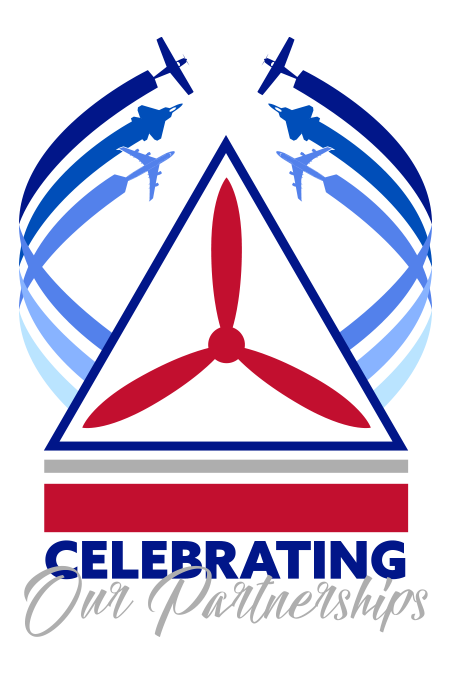 14